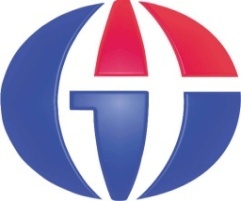 YBS519 
Yapay Zeka ve Uygulamaları
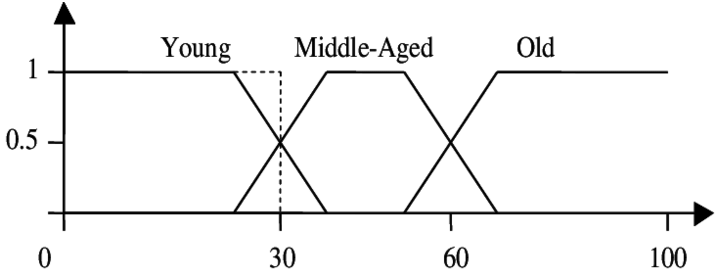 Bölüm 4
Bulanık Mantık
(Fuzzy Logic)
Gaziantep Üniversitesi
Yönetim Bilişim Sistemleri, Tezsiz Yüksek Lisans Programı
http://www1.gantep.edu.tr/~bingul/ai
Nisan 2021
İçerik
Bulanık Mantık Nedir?
Bulanık Küme İşlemleri
MATLAB’da Bulanık Mantık Araç Kutusu
Uygulamalar
1. Kısım

Bulanık Mantık Nedir?
Bulanık Mantık (Fuzzy Logic)
Bulanık mantığın temeli bulanık kümelere dayanır. 

Klasik yaklaşımda bir nesne ya kümenin elemanıdır ya da değildir. Matematiksel olarak ifade edildiğinde nesne küme ile olan üyelik ilişkisi bakımından kümenin elemanı ise "1", kümenin elemanı değilse "0" değerini alır. 

Bulanık mantık klasik küme teorisinin genişletilmesidir. Bulanık küme'de her bir nesnenin bir üyelik derecesi vardır. Nesnenin üyelik derecesi, [0, 1] aralığında herhangi bir değer olabilir ve üyelik fonksiyonu μ(x) ile gösterilir.
Bulanık Mantık
İnsan sağduyusundan çıkan kuralları kullanır.
Sözel değişkenlere ihtiyaç duyar.
Çok sayıdaki giriş verileri ile çıkış verileri arasında ilişki kurmaya çalışan matematiksel bir modeldir.
Kesin olmayan verilere toleranslı bir yaklaşımdır.
Uzman deneyim ve birikimlerini kullanılır.
Kontrol sistemlerinde başarılı bir şekilde uygulanmıştır.

BM her probleme çare değildir.
Bir problem için daha kolay ve modeli kesin olarak belirlenmiş bir çözüm yolu varsa BM kullanılmamalıdır.
BM (YSA gibi) öğrenme becerisi yoktur.
BM: Kim Geliştirdi?
1965 yılında Lütfü Aliasker Zade'nin yayınladığı bir makalenin sonucu oluşmuş bir mantık yapısıdır. 

1921, Bakü - 2017, Kaliforniya
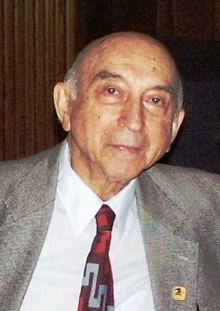 BM: Nerede Kullanılıyor?
Otomotiv
Otomatik Şanzımanlar
Dört tekerli taşıtlar
Araç ortam kontrolü
İklimlendirme
Klimalar
Kurutucular
Isıtıcılar
Hava nemlendiriciler
Elektronik
Motor devir kontrolü
Hi-Fi sistemleri
Fotokopi makineleri
Fotoğraf makineleri
Video kameralar
Televizyonlar
Beyaz Eşya ve Ev aletleri
Çamaşır makineleri
Buzdolapları
Tost makineleri
Elektrikli süpürgeler
Mikrodalga fırınlar
BM: Nerede Kullanılıyor?
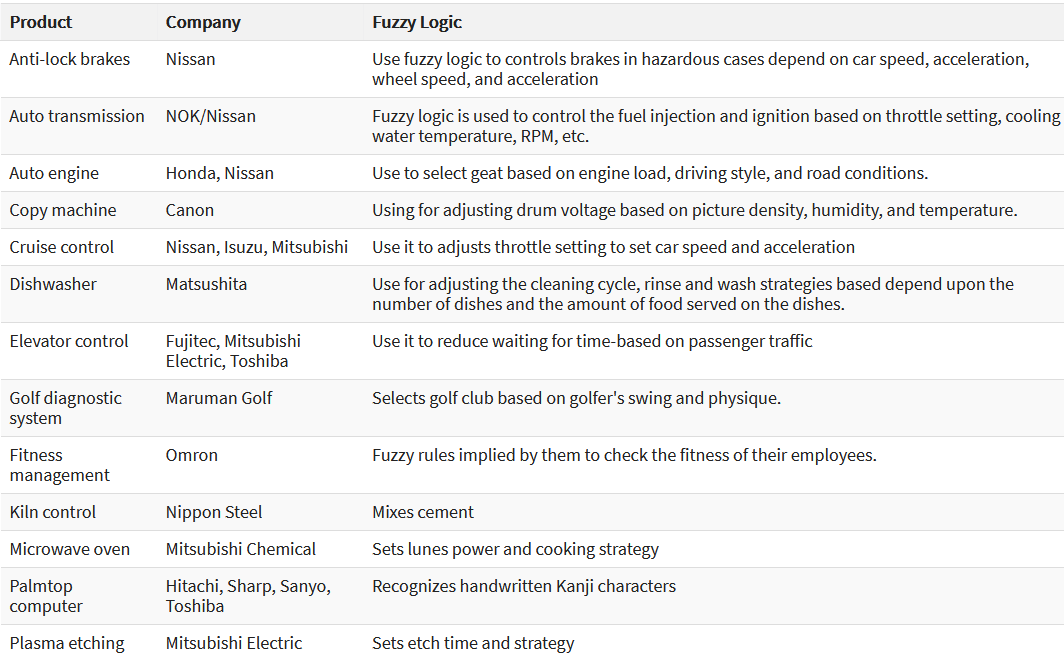 2. Kısım

Bulanık Küme İşlemleri
Klasik Kümeler
İyi tanımlanmış nesneler topluluğuna küme denir.

    P = {Bir sınıftaki erkek öğrenciler}	=> sonlu küme
    A = {1,2,3,4}   				=> sonlu küme
	M = {elma, muz, portakal}   		=> sonlu küme
	R = {x | x yeryüzündeki nehirler}	=> sonlu küme
	N = {0,1, 2, 3, 4, ...}			=> sonsuz küme
	P = {2, 4, 8, ...}				=> sonsuz küme
	K = {x |  2<x<5, x gerçel sayı}		=> sonsuz küme

Klasik küme kuramı dijital sistem tasarımında kullanılır.
Gösterim:
                    	p, A’nın elemanıdır

                    	A, B’nin alt kümesidir

				Evrensel küme

				Boş küme

Herhangi bir A kümesi için
Venn Diagram
Küme işlemleri:

Kesişim


Birleşim

Fark

Tümleyen
(Complement)
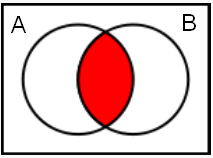 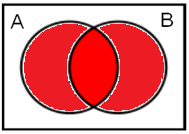 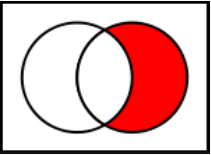 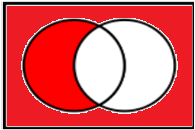 Bulanık Kümeler
Bulanık kümeler belirsiz kavramları tanımlar (hızlı koşucu, soğuk hava gibi)
Bulanık küme elemanlarına, [0, 1] kapalı aralığında herhangi bir gerçel sayı değerini atanabilir. Bu sayı üyelik derecesi olarak adlandırılır ve elemanın bulanık kümeye ait olmasının ölçüsünü belirler. 
Üyelik fonksiyonu μ(x) ile temsil edilir.

Klasik küme: 		A = {1, 2, 3, 4}
Bulanık küme:	A = {1/0.5, 2/1.0, 3/0.8 ,4/0.1}
Burada, bulanık küme için { x / μ(x) } gösterimi kullanılmıştır.
Klasik Küme ve Bulanık Küme
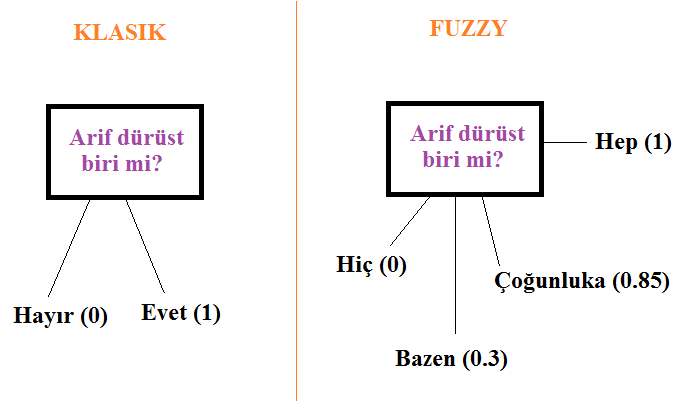 Bulanıklık ve Olasılık
Olasılık
Arif’in yaşlı olma 
olasılğı (şansı) 0.9’dur.


Bardakdaki su 0.5 
olasılıkla kirlidir.
Bulanık
Arif’in yaşlı insan 
kümesindeki üyelik 
derecesi 0.9’dur.

Bardakdaki suyun 
kirli olma derecesi 0.5’dir.
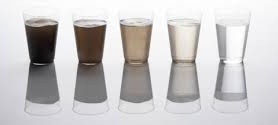 Bulanık Küme Örnekleri
10’a yakın tamsayılar
Bir basketbol takımındaki boyu 2 m’ye yakın oyuncular
Hava sıcaklığı 	(çok soğuk, soğuk, ılık, sıcak, çok sıcak)
Arabanın hızı 	(yavaş, normal, hızlı)
Bir insanın boyu 	(kısa, orta, uzun)
Uzaklık		(yakın, uzak değil, uzak, çok uzak)
Yaş 		(Genç, Orta yaşlı, Yaşlı)
Bir topun rengi 	(Sarı, Turuncu, Kırmızı)
10’a yakın tam sayılar
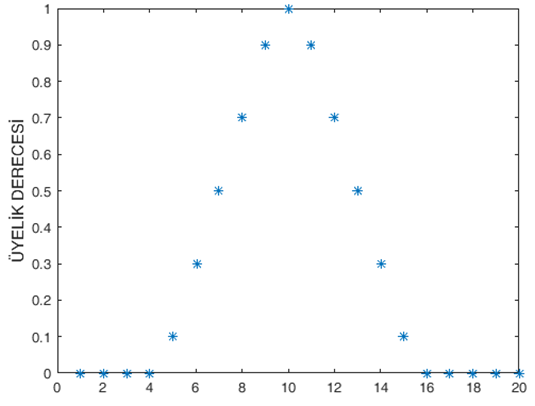 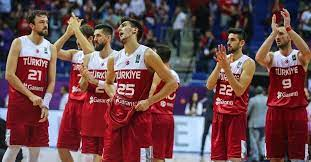 Bir basketbol takımındaki boyu 
2 m’ye yakın olan oyuncular
1
(x − 190)  / 10  ;  190 < x < 200
(210 − x)  / 10  ;  200 < x < 210
μ(x) =
Üyelik Derecesi μ(x)
0                      ;   diğer türlü
Boy (cm)
190
210
200
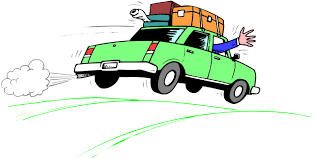 Arabanın hızı
Yavaş
Normal
Hızlı
1
Üyelik Derecesi μ(x)
Hız (km/sa)
80
40
60
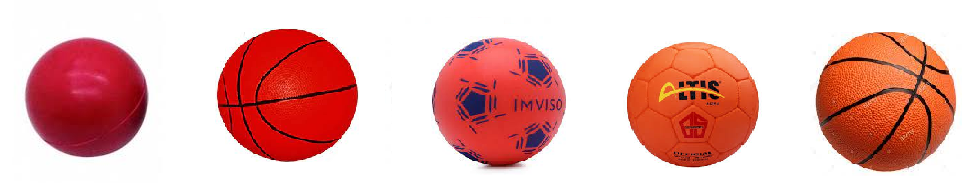 Topun rengi (kırmızı?)
  Dalgaboyu (nm)
700
600
500
400
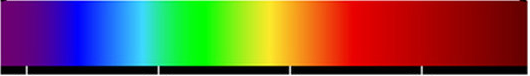 1
μ(x)
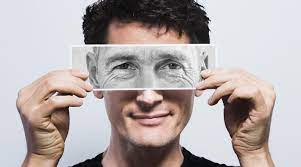 Yaş
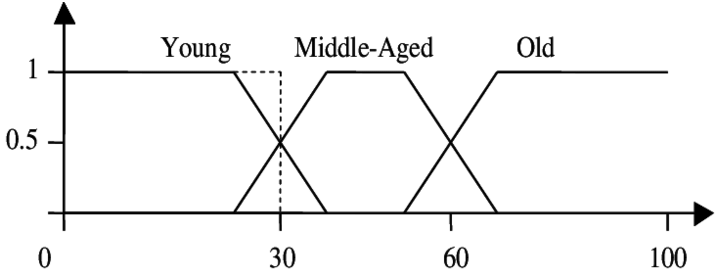 Yemeğin baharatı (Bir ölçek yok. Bulanıklaştırılamaz!)
Az
Normal
Çok
1
Üyelik Derecesi μ(x)
?
?
?
?
Üyelik Fonksiyonları (Membership Fun.)
Bulanık kümeleri belirleyen üyelik fonksiyonarı farklı yöntemler mevcuttur. 
En çok kullanılan fonksiyonların bazıları şöyledir:

Fonksiyon adı	MATLAB’daki adı
Üçgen		trimf

Yamuk		trapmf

Gauss		gaussmf

Sigmoid	sigmf
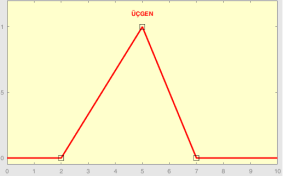 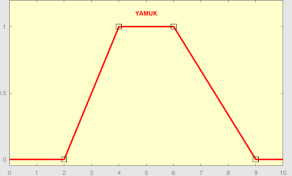 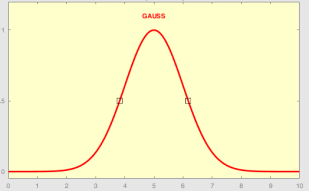 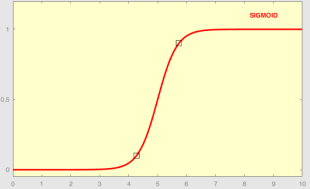 Üyelik Fonksiyonları (Membership Fun.)
Üçgen’in parametreleri: 		Yamuğun parametreleri:
[sol tepe sağ]			[sol tepe1 tepe2 sağ]
[2 5 7]					[2 4 6 9]
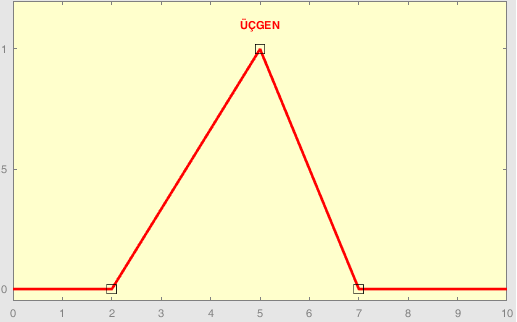 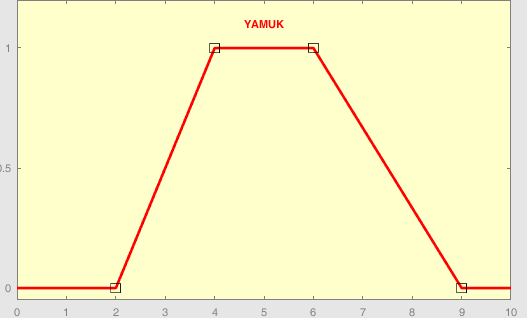 Üyelik Fonksiyonları (Membership Fun.)
Gauss’un parametreleri:		Sigmoid parametreleri:
[genişlik* merkez]			[genişlik merkez]
[1 5]					[3 5]







* Gauss fonksiyonundaki genişlik dağılımın standart sapmasıdır.
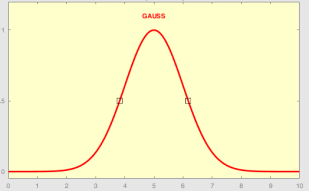 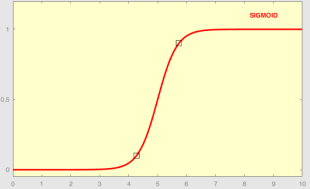 Klasik/Bulanık Küme İşlemleri
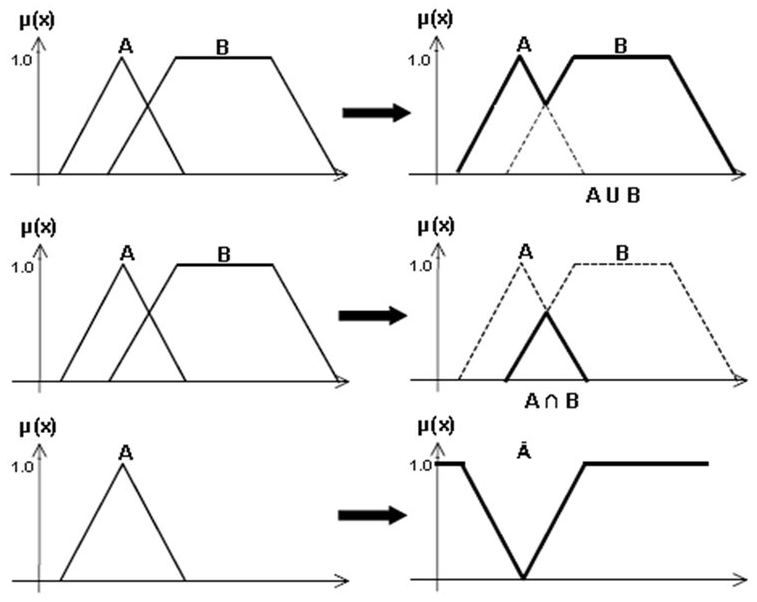 Örnek 1 – klasik çözüm
Aşağıdaki kümeler verilsin:
	A ={1, 2, 3, 4},  B = {3, 4, 5, 6}  ve U={1, 2, 3, 4, 5, 6, 7,8  …}

Buna göre
	 A U B  = {1, 2, 3, 4, 5, 6}      

	 A n B   = {3, 4}

	 Ac       = {5, 6, 7, 8, ...}
Örnek 2 – bulanık çözüm
Aşağıdaki bulanık kümeler verilsin:
Örnek 2 – bulanık çözüm
Kümeleri daha açık yazalım:
Alıştırma 1
Bir İHA’dan alınan fotograflar kullanılarak, görüntü işlemeyle 
nesne tanıma ve yerini tespit etme görevleri için aşağıdaki 
iki farklı bulanık küme tanımlanmıştır:






(K=Kamyon, M=Motorsiklet, A=Araba, E=Ev):
Alıştırma 2
Ethernet protokolü üzerinden en fazla 10 Mbit/s hızla haberleşebilen bir yerel 
alan ağı (LAN) düşünün. Ağın trafik yoğunluğu, kullanılan toplam band 
genişliğinin en yüksek değerine göre belirlenebilir. Band genişliği 
kullanımını (X) göstermek üzere, iki bulanık değişken tanımlanıyor; 
Sakin (S) ve Yoğun (Y). Aşağıdaki kümelerin grafiklerini çizin.
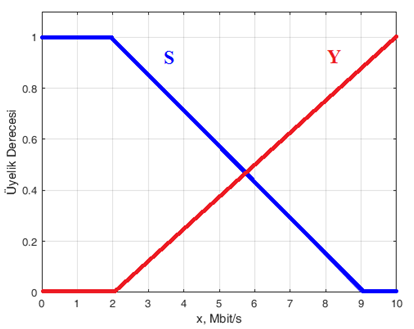 3. Kısım

Bulanık Sistem
Bulanık Sistemin Bileşenleri
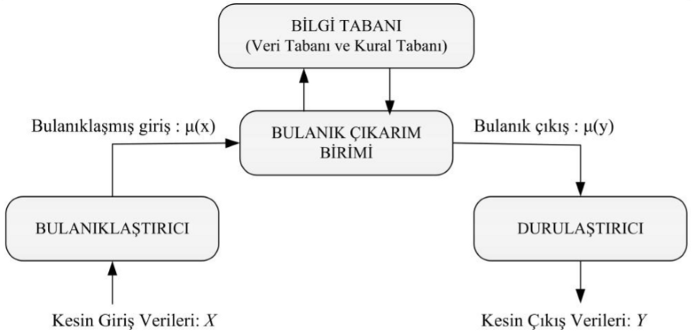 Bulanık Sistem Bileşenleri
Bulanıklaştırıcı: Sisteme yalın haliyle alınmış değerleri, üyelik fonksiyonunu kullanarak, bulanık değerlere (hatırlayın, 0 ile 1 arasındaydı) dönüştüren birimdir. Yani her bir giriş değerinin, bulanık kümeye/kümelere olan üyelik derecesini hesaplar diyebiliriz.
Bulanık Çıkarım Birimi: Bu kısım, bilgi tabanıyla ortak çalışarak, kendisine gelen bulanık değerlerden sonuçlar çıkarmaya çalışır. Bu sonuçların neye göre ve nasıl çıkarılacağının bilgisi bilgi tabanında tutulmaktadır.
Bilgi Tabanı: Bulanık kümeler arasındaki ilişkiler burada tutulur. Gelecek verilere göre hangi çıkarımların yapılacağıyla ilgili kurallar yine buradadır. (Bu kısmı, bulanık sistemin anayasası gibi düşünebiliriz.)
Durulaştırıcı: Çıkarım yapılmış veriler buraya kadar bulanık değer aralığında gelmektedir. Oysa bizim ihtiyacımız olan çıkış verilerin bambaşka bir aralıkta olması gerekebilir. Durulaştırıcı; gelen bulanık değerleri, istediğimiz bir aralığa göre ölçeklendirmeyi sağlar.
Bulanık Çıkarım Sistemi (Fuzzy Inference System)
Bulanık küme ve bulanık işlemciler bulanık mantığın öznesi ve filleridir.
IF – THEN kuralları, bulanık mantığın şartlı ifadelerini temsil eder.

IF (conditions are fulfilled) THEN (consequences are inferred)
IF (koşullar sağlanırsa) THEN (sonuçları elde edilir)


Koşullardaki ve sonuçlardaki değişkenler sözeldir.
Sistemde birçok IF-THEN kuralları oluşturulabilir (kural tabanı).
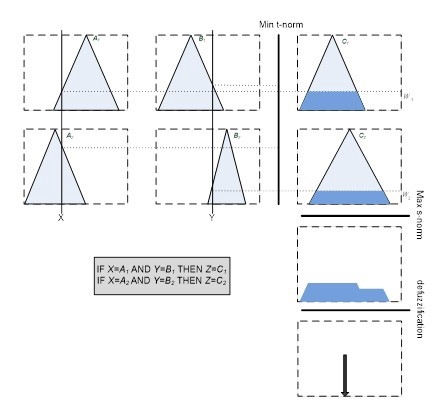 Durulaştırma (Defuzzication)
Durulaştırmada genellikle
ağırlık merkezi yöntemi kullanılır.







Buradaki       ,  üyelik dereceleri 
dikkate alınarak belirlenmiş, 
ağılıklı ortalamadır.
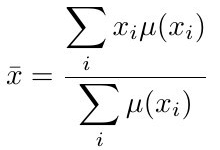 Örnek 3: Fan hız kontolü
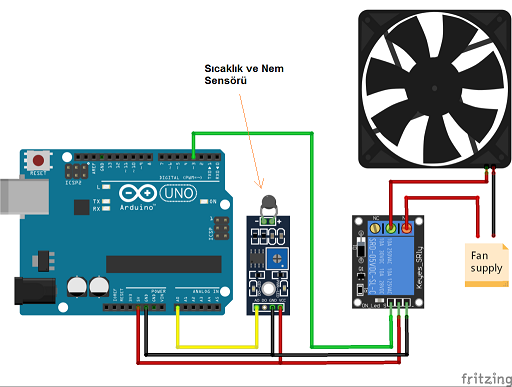 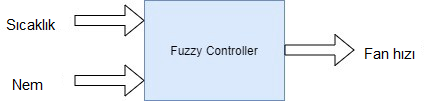 Örnek 3: Fan hız kontolü – üyelik fonksiyonları
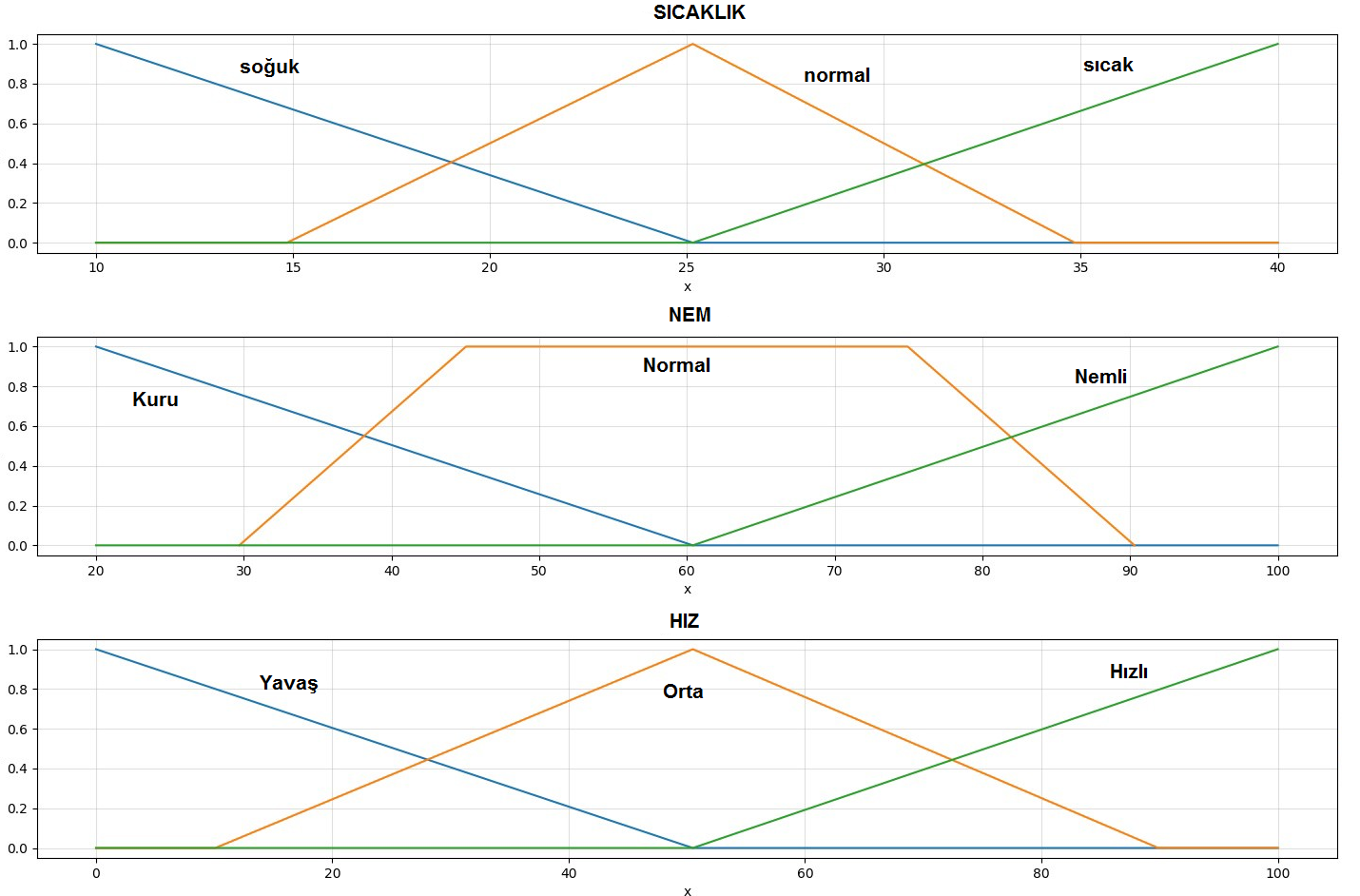 Örnek 3: Fan hız kontolü için 9 kural
If Sıcaklık is Soğuk  	ve  Nem is Kuru	      	Then Fan Hızı is Yavaş
If Sıcaklık is Normal	ve  Nem is Kuru      	Then Fan Hızı is Yavaş
If Sıcaklık is Sıcak	ve  Nem is Kuru      	Then Fan Hızı is Orta

If Sıcaklık is Soğuk	ve  Nem is Normal  	Then Fan Hızı is Orta
If Sıcaklık is Normal	ve  Nem is Normal  	Then Fan Hızı is Orta
If Sıcaklık is Sıcak	ve  Nem is Normal  	Then Fan Hızı is Hızlı

If Sıcaklık is Soğuk	ve  Nem is Nemli	Then Fan Hızı is Orta
If Sıcaklık is Normal	ve  Nem is Nemli	Then Fan Hızı is Hızlı
If Sıcaklık is Sıcak	ve  Nem is Nemli	Then Fan Hızı is Hızlı
Örnek 3: Fan hız kontolü için 9 kural (matris biçimi)
Sıcaklık		Nem		Fan hızı
S: Soğuk	K: Kuru		Y: Yavaş
N: Normal	N: Normal	O: Orta
C: Sıcak	L: Nemli	H: Hızlı
K  N  L
S	Y  O  O
N	Y  O  H
C	O  H  H
Örnek 3: Fan hız kontolü – hesap
Sıcaklık = 30 derece ve Nem = %50 olsun. Buna göre üyelik dereceleri:
Fan hızı

?
Sıcaklık:
μS(30) = 0.0
μN(30) = 0.5
μC(30) = 0.3
Nem
μK(50)  = 0.3
μN(50) = 1.0
μL(50) = 0.0
1. min(μS(30),μK(50))= 	min(0.0, 0.3) = 0.0 (katkı yok)
2. min(μN(30),μK(50))= 	min(0.5, 0.3) = 0.3
3. min(μC(30),μK(50))= min(0.3, 0.3) = 0.3

4. min(μS(30),μN(50))= 	min(0.0, 1.0) = 0.0 (katkı yok)
5. min(μN(30),μN(50))= 	min(0.5, 1.0) = 0.5
6. min(μC(30),μN(50))= min(0.3, 1.0) = 0.3

7. min(μS(30),μN(50))= 	min(0.0, 0.0) = 0.0 (katkı yok)
8. min(μN(30),μN(50))= 	min(0.5, 0.0) = 0.0 (katkı yok)
9. min(μC(30),μN(50))= min(0.3, 0.0) = 0.0 (katkı yok)
K  N  L
S	Y  O  O
N	Y  O  H
C	O  H  H
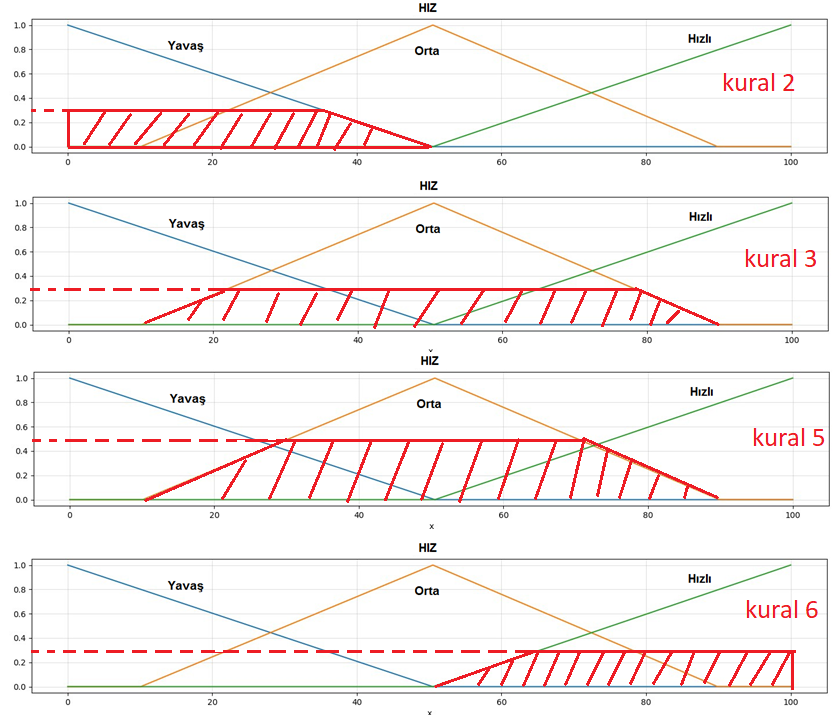 Örnek 3: Fan hız kontolü – durlaştırma
Çıkış kümelerinin birleşiminin kümesini oluştur. 







Son kümeden örnekler al ve ağırlık merkezini hesapla:



Sonuç Fan Hızı: 50 birim olmalı.
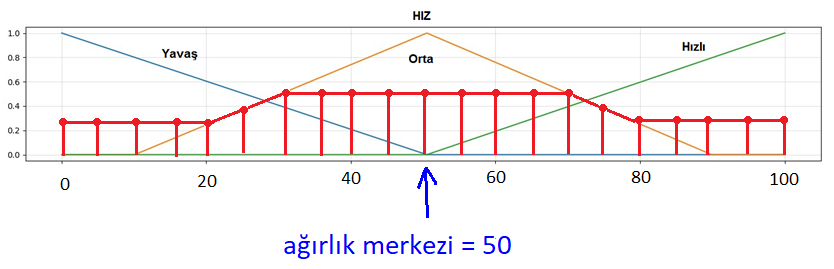 3. Kısım

MATLAB’da Bulanık Mantık Araç Kutusu
Bulanık Mantık Araç Kutusu
Bir Bulanık Çıkarım Sistemi (Fuzzy Inference System, FIS)’nin oluşturulmasına ve düzenleme yapılmasına olanak verir.
Bulanık Mantık Araç kutusunu başlatmak için komut penceresinde fuzzy yazmak yeterlidir.

iki tür FIS yapısı tanımlanabilir.
Mamdani
Sugeno

Daha fazla bilgi için:
https://nl.mathworks.com/help/fuzzy/types-of-fuzzy-inference-systems.html
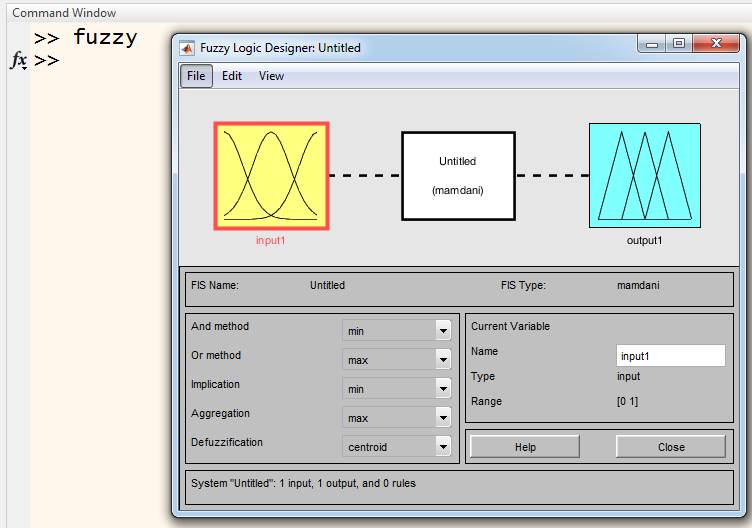 Örnek 4: Bahşiş
Bir lokantada yemek yediniz. Memnuniyetinize göre garsona bahşiş 
vermeye karar verdiniz. Garsona verilecek doğru bahşişin miktarı nedir?

Bahşiş miktarını belirleyen iki girdi:
Yemek kalitesi (zayıf, orta, mükemmel)
Servis kalitesi (kötü, orta, iyi)

Bir Çıktı
Bahşiş miktarı (az, orta, bol)
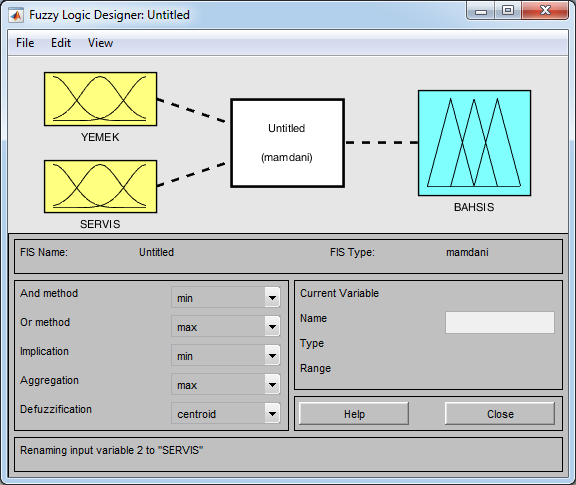 Örnek 4: Bahşiş – üyelik fonsiyonları
YEMEK
[0 10] kapalı aralığında değerlendirilsin.




SERVIS
[0 10] kapalı aralığında değerlendirilsin.
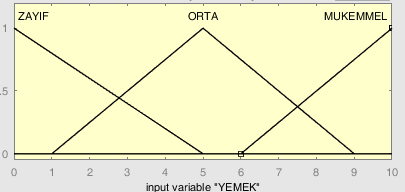 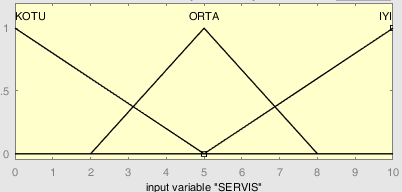 Örnek 4: Bahşiş – üyelik fonsiyonları
BAHŞİŞ
[0 30] kapalı aralığında değerlendirilsin.
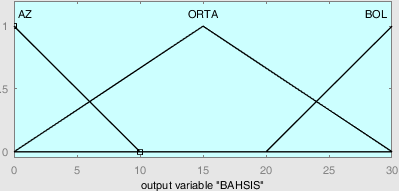 Örnek 4: Bahşiş – kurallar
Eğer YEMEK zayıf    ve SERVIS kötü ise BAHŞİŞ az
Eğer YEMEK zayıf    ve SERVIS orta ise BAHŞİŞ az
Eğer YEMEK zayıf    ve SERVIS iyi  ise BAHŞİŞ orta

Eğer YEMEK orta     ve SERVIS kötü ise BAHŞİŞ az
Eğer YEMEK orta     ve SERVIS orta ise BAHŞİŞ orta
Eğer YEMEK orta     ve SERVIS iyi  ise BAHŞİŞ orta

Eğer YEMEK mükemmel ve SERVIS kötü ise BAHŞİŞ orta
Eğer YEMEK mükemmel ve SERVIS orta ise BAHŞİŞ bol
Eğer YEMEK mükemmel ve SERVIS iyi  ise BAHŞİŞ bol
Örnek 4: Bahşiş – kurallar
IF YEMEK zayıf    ve SERVIS kötü THEN BAHŞİŞ az
IF YEMEK zayıf    ve SERVIS orta THEN BAHŞİŞ az
IF YEMEK zayıf    ve SERVIS iyi  THEN BAHŞİŞ orta

IF YEMEK orta     ve SERVIS kötü THEN BAHŞİŞ az
IF YEMEK orta     ve SERVIS orta THEN BAHŞİŞ orta
IF YEMEK orta     ve SERVIS iyi  THEN BAHŞİŞ orta

IF YEMEK mükemmel ve SERVIS kötü THEN BAHŞİŞ orta
IF YEMEK mükemmel ve SERVIS orta THEN BAHŞİŞ bol
IF YEMEK mükemmel ve SERVIS iyi  THEN BAHŞİŞ bol
Örnek 4: Bahşiş – kurallar
_____SERVİS______
      YEMEK     Kötü   Orta  İyi
      Zayıf     az     az    orta
      Orta      az     orta  orta
      Mükemmel  orta   bol   bol
Örnek 4: Bahşiş – kurallar
Kuralların FIS’e aktarılması 
için Edit -> Rules
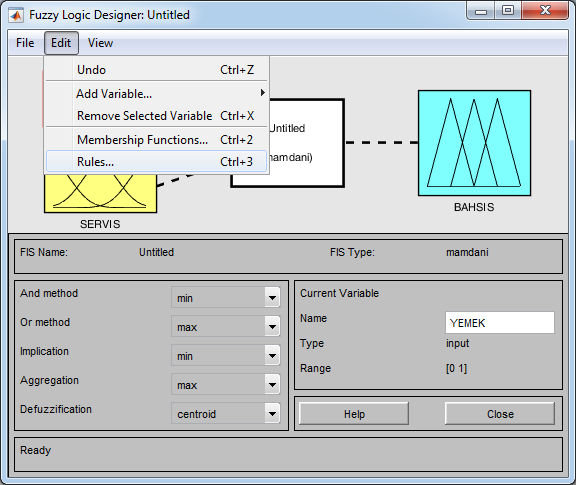 Örnek 4: Bahşiş – kurallar
“Rule Editor”de
kurallar girilir.
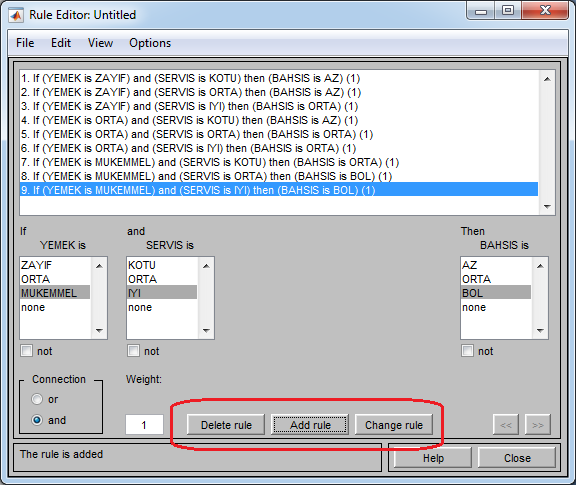 Örnek 4: Bahşiş – çıkarım
View menusunden
“Rules” komutu ile
bütün kurallar işletilebilir.
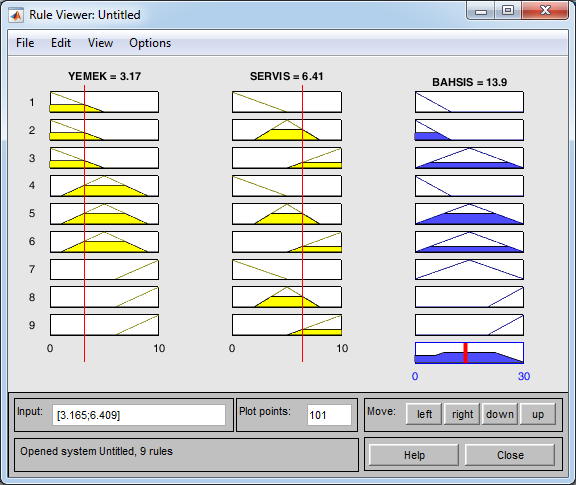 Örnek 4: Bahşiş – çıktı yüzeyi
View menusunden
“Surfaces” komutu ile
FIS’in çıktısına dair
Grafik elde edilir.
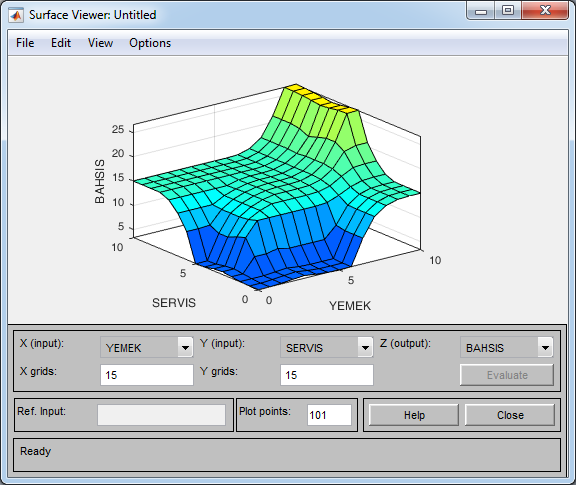 Örnek 4: Bahşiş – sonuçlar
Burada elde edilen Fuzzy Sistemini, MATLAB komut satırında kullanmak
için File -> Export komutu 
ile kaydedilmelidir.



Fuzzy değişkeninin adı belirlendikten sonra, OK düğmesi tıklanır.
Komut satırında, whos komutu ile değişken bilgilerine erişilebilir.



Program pencereleri kapatılınca, çalışmayı bahsis.fis olarak 
saklanabilir. Bu sayede daha sonra, bu bulanık sistem kullanılabilir.
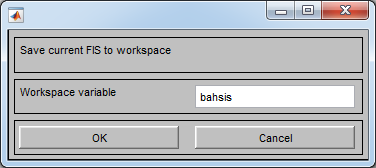 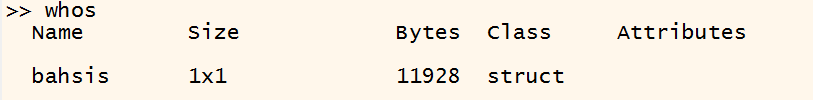 Örnek 4: Bahşiş – komut satırında fis
Saklı dosyalardaki fis sistemleri, komut satırına bir değişken olarak 
alınabilir ve sistemin çıktısı hesaplanabilir. Örneğin:








Not: 3. satırdaki komut aşağıdaki gibi de çalıştırılabilir:

>> verilecek_bahsis = evalfis(bm, [5 7])
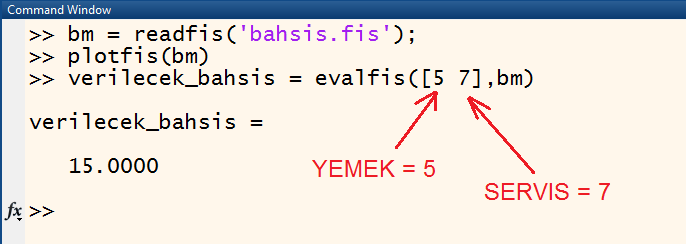 4. Kısım
Uygulamalar
U1. Görüntü İşleme (Contrast Enhencement)
Bulanık mantık kullanılarak, gri ölçekli (gray-scale) bir görüntünün kalitesini 
iyileştirmek mümkündür. Şu kurallar kullanılabilir.
    
IF a pixel is dark,   THEN make it darker
IF a pixel is gray,   THEN make it gray
IF a pixel is bright, THEN make it brighter
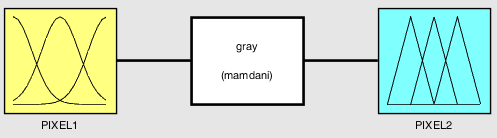 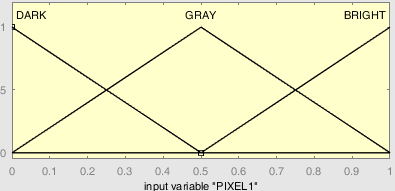 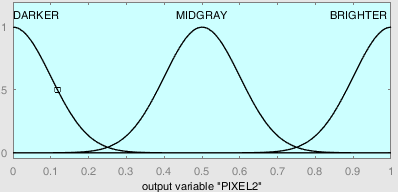 Kurallar girildikten sonra, çalışma gray.fis olarak kaydedilsin.
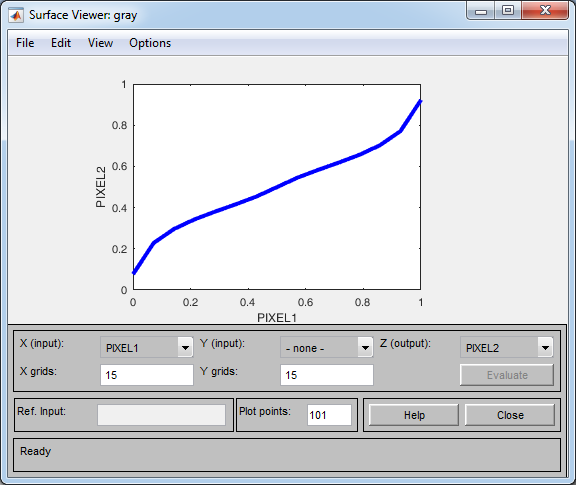 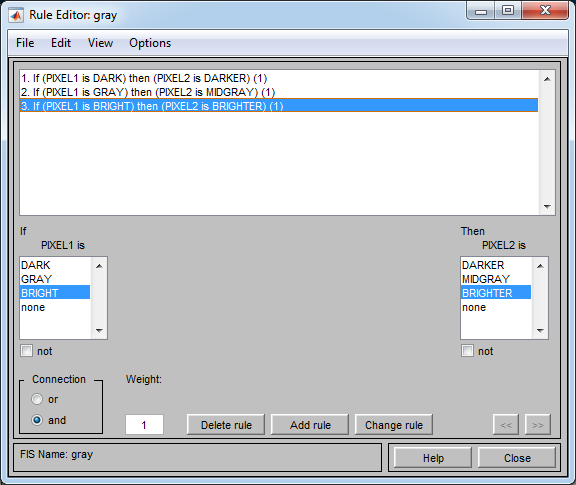 clear;clc;
% fis dosyasını al
g = readfis('gray.fis');

% Görüntü işlemleri
A = imread('einstein.jpg'); % orjinal görüntü
B = rgb2gray(A);  % gri skala [0,255]
C = im2double(B); % gri skala [0,1]
[satir sutun] = size(C);
D = zeros(satir, sutun);

% Kuralları döngü içinde bütün pixellere uygula
for i=1:satir
   D(i,:) = evalfis(C(i,:),g);
End

% Sonuçları göster
subplot(1,2,1); imshow(C); title('Orjinal')
subplot(1,2,2); imshow(D); title('Yeni Hali')
Kodlama
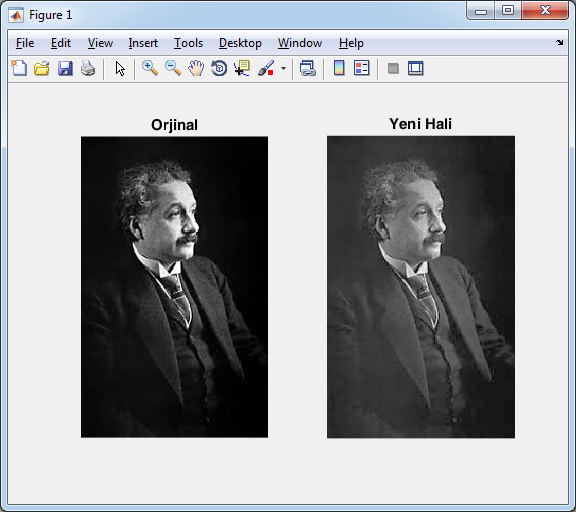 U2. Sıcaklık Kontrolü
Bulanık mantık kullanılarak, bir odanın sıcaklığını sabit bir değerde tutan 
bir kontrol sistemi tasarlanabilir. 







Uygulamada, sisteme giriş olarak olarak verilen parametrenin (T)
hatası H, ve bu hatanın değişimi dH olsun. Buna göre
 H = T – T0                    =>    H(k) = T(k) – T0.         k = 1, 2, 3, ...
dH = H(yeni) – H(eski) =>   dH(k) = H(k) – H(k–1)
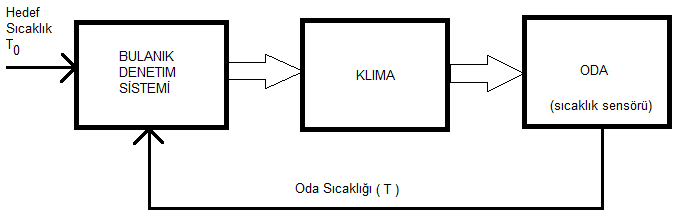 Tasarım:
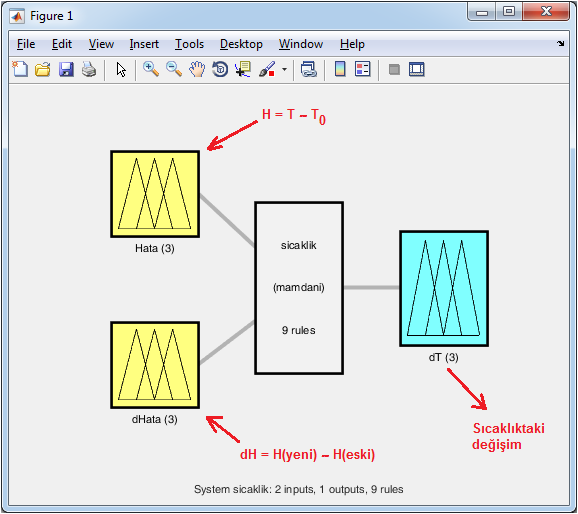 Üyelik Fonksiyonları (N=Negatif, S=Sıfır, P=Pozitif)
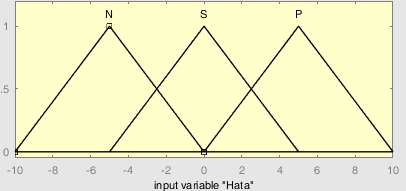 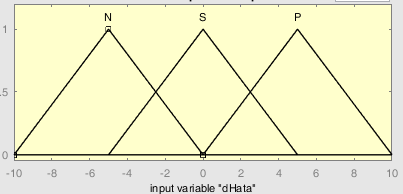 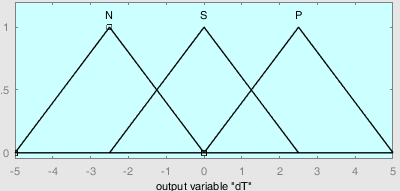 Kurallar:

 Hata  = { N, S, P}
dHata = {N, S, P}
      dT = {N, S, P}


    N   S   P
N   P   P   S
S   P   S   N
P   S   N   N
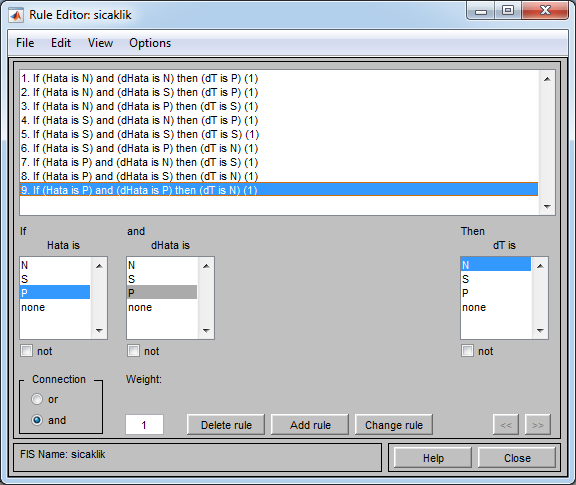 Sonuç:
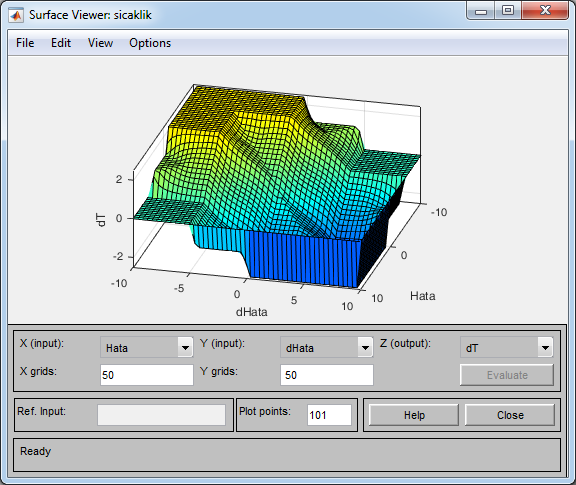 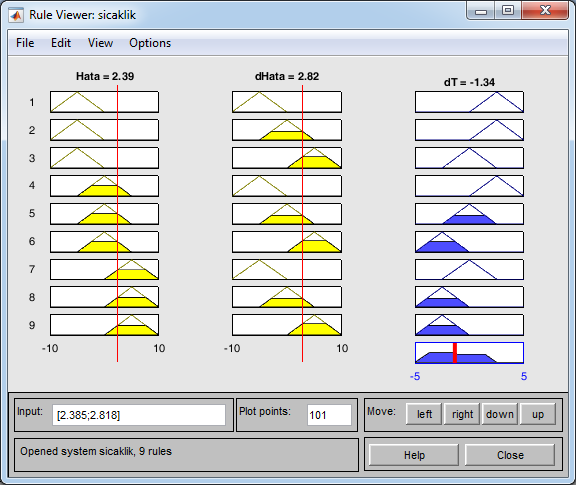 Kodlama:
1. YOL
clear; clc;
S = readfis('sicaklik.fis');
plotfis(S)

T0 = 18;      % hedef sicaklik
T  = 25;      % oda sicakligi
dH = 0;       % hata degisimi
H  = T - T0;  % hata

for i=1:50
  H1  = H;      % eski hata 
  dT  = evalfis([H dH],S); % Hesapla
  t(i)= T;      % mevcut sicakligi sakla
  T   = T + dT; % yeni oda sicakligi
  H   = T - T0; % yeni hata
  dH  = H - H1; % hata degisimi
end
figure, plot(t,'*-')
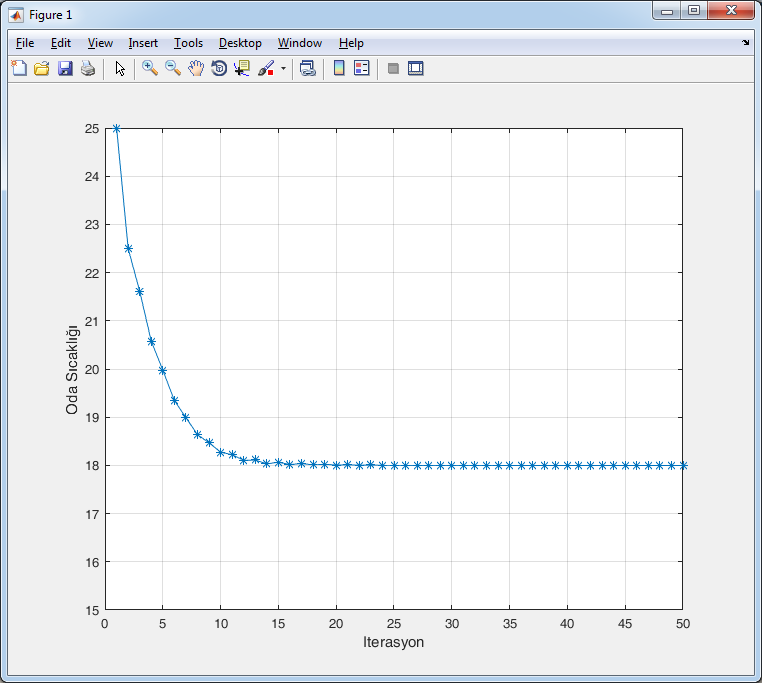 clear; clc;
S = readfis('sicaklik.fis');
plotfis(S)

T0   = 18;         % hedef sicaklik
T(1) = 25;         % oda sicakligi
dH(1)= 0;          % hata degisimi
H(1) = T(1) - T0;  % hata

for k = 2:50
   dT    = evalfis([H(k-1) dH(k-1)], S); % Hesapla
   T(k)  = T(k-1) + dT;    % yeni oda sicakligi
   H(k)  = T(k) - T0;      % yeni hata
   dH(k) = H(k) - H(k-1);  % hata degisimi
end
subplot(2,2,1); plot(T, '.b-'); ylabel('Sıcaklık'); 
subplot(2,2,2); plot(H, '.k-'); ylabel('Hata');
subplot(2,2,3); plot(dH,'.r-'); ylabel('dHata');
İleri 
Kodlama:
2. YOL
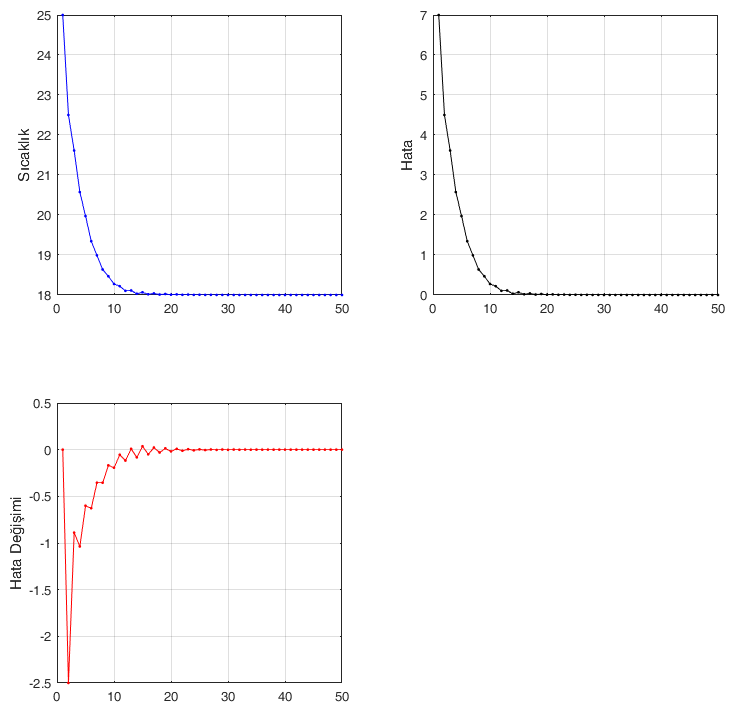 U3. Bulaşık Makinesinin Bulanık Mantık ile Modellenmesi
Aşağıdaki linkte ayrıntılar bulunabilir:

http://www1.gantep.edu.tr/~bingul/ai/Fuzzy_BulasikMak.pdf
U4. Su kalite indisi
Aşağıdaki linkte ayrıntılar bulunabilir:

http://www1.gantep.edu.tr/~bingul/ai/Fuzzy_WaterQuality.pdf
ÖZET
Fuzzy logic algorithm
1. Define the linguistic variables and terms (initialization)
2. Construct the membership functions (initialization)
3. Construct the rule base (initialization)
4. Convert crisp input data to fuzzy valuesusing the membership functions (fuzzification)
5. Evaluate the rules in the rule base (inference)
6. Combine the results of each rule (inference)
7. Convert the output data to non-fuzzy values (defuzzification)
Kaynaklar
https://www.guru99.com/what-is-fuzzy-logic.html

http://cs.bilkent.edu.tr/~zeynep/files/short_fuzzy_logic_tutorial.pdf

https://www.massey.ac.nz/~nhreyes/MASSEY/159741/Lectures/Lec2012-3-159741-FuzzyLogic-v.2.pdf

https://towardsdatascience.com/a-very-brief-introduction-to-fuzzy-logic-and-fuzzy-systems-d68d14b3a3b8

https://nl.mathworks.com/help/fuzzy/types-of-fuzzy-inference-systems.html

https://www.rpi.edu/dept/ecse/mps/Fuzzy_Logic.pdf
Yedek Yansılar
Örnek 1 – üyelik derecesi cinsinden çözüm
Aşağıdaki kümeler verilsin:
	A ={1, 2, 3, 4},  B = {3, 4, 5, 6}  ve U={1, 2, 3, 4, 5, 6, 7,8  …}
Örnek 1 – üyelik derecesi cinsinden çözüm
Aşağıdaki kümeler verilsin:
	A ={1, 2, 3, 4},  B = {3, 4, 5, 6}  ve U={1, 2, 3, 4, 5, 6, 7,8  …}
Örnek 1 – üyelik derecesi cinsinden çözüm
Aşağıdaki kümeler verilsin:
	A ={1, 2, 3, 4},  B = {3, 4, 5, 6}  ve U={1, 2, 3, 4, 5, 6, 7,8  …}
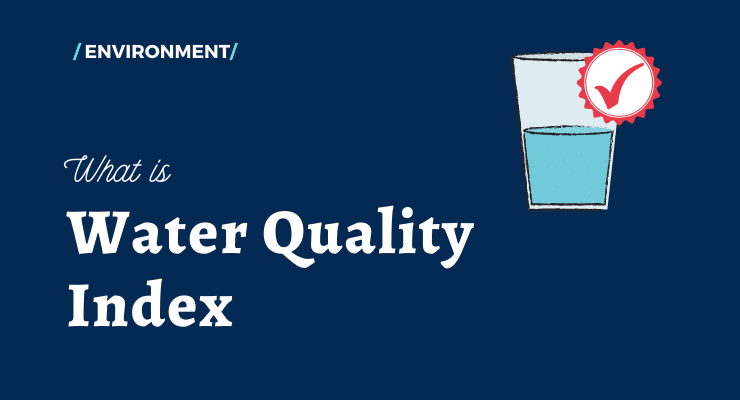 Su Kalitesi
Bulanık mantık kullanılarak, nehirlerdeki ve 
göllerdeki su kalitesini belirlemek için 
çeşitli bilimsel çalışmalar yapılmıştır. 
Örneğin: http://dx.doi.org/10.5772/64265

Bu çalışmalarda sözel ve sayısal parametre belirlenmiştir. Bunlardan bazıları:
Parametre					Birim / Teknik
Su sıcaklığı (temperature)			oC
İletkenlik (specific conductivity)			μS/cm
Renk (colour)					Pt-Co birimleri
Azot (nitrogen)					mg/L
Amonyak (ammonia, NH4)			mg/L
Çözülen oksijen miktarı (dissolved oxygen)	mg/L
Toplam asılı katı (total suspended solids)		mg/L
. . .
Sıcaklık: 0-40 oC arasıda tanımlanmış.
Kümeler: Kötü, Mükemmel
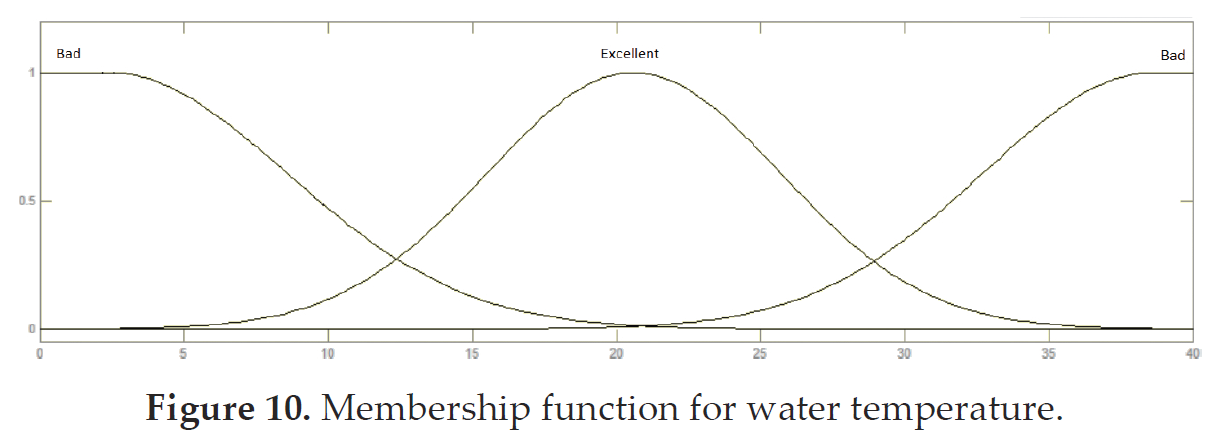 İletkenlik: 0-700 μS/cm arasıda tanımlanmış.
Kümeler: Mükemmel, Orta, Kötü
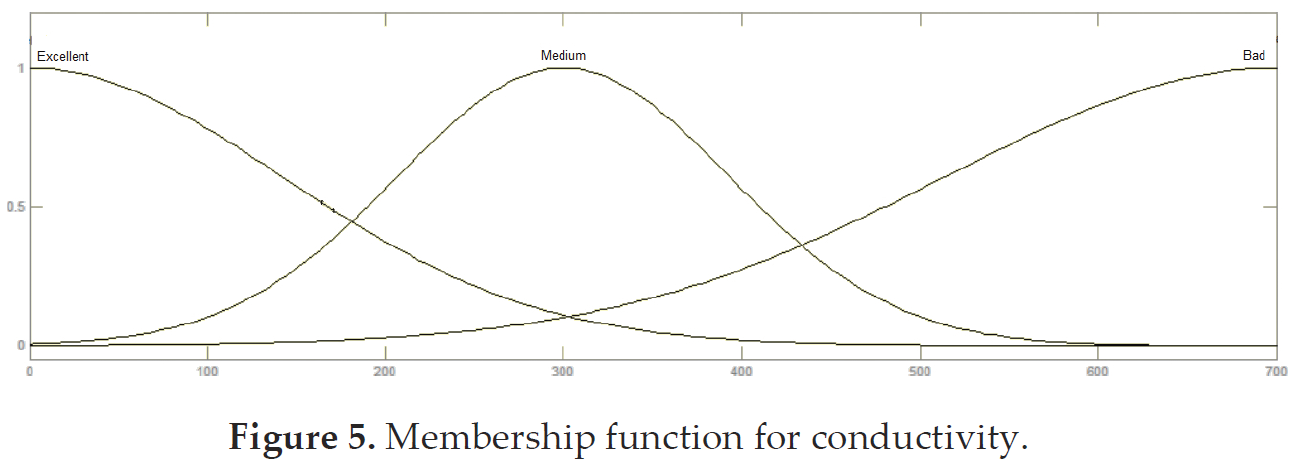 Renk: 0-700 Pt-Co arasıda tanımlanmış.
Kümeler : Mükemmel, Orta, Kötü
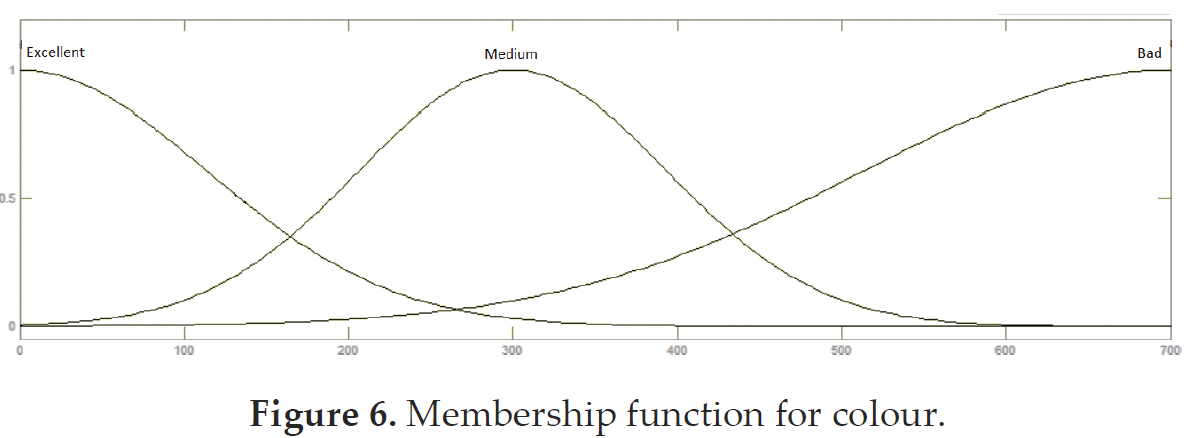 Azot: 0-40 mg/L arasıda tanımlanmış.
Kümeler : Mükemmel, Orta, Kirli
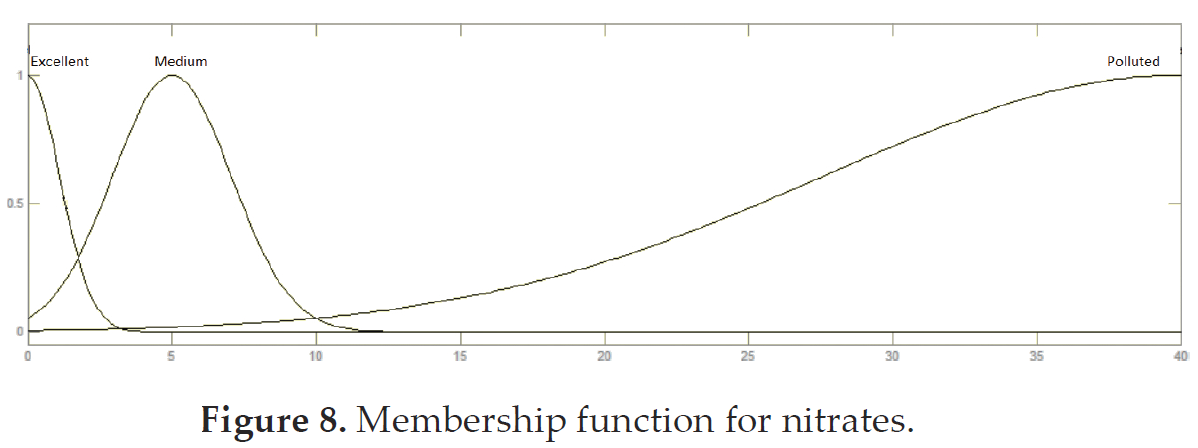 Amonyak: 0-1.6 mg/L arasıda tanımlanmış.
Kümeler : Mükemmel, Kirli, Çok Kirli
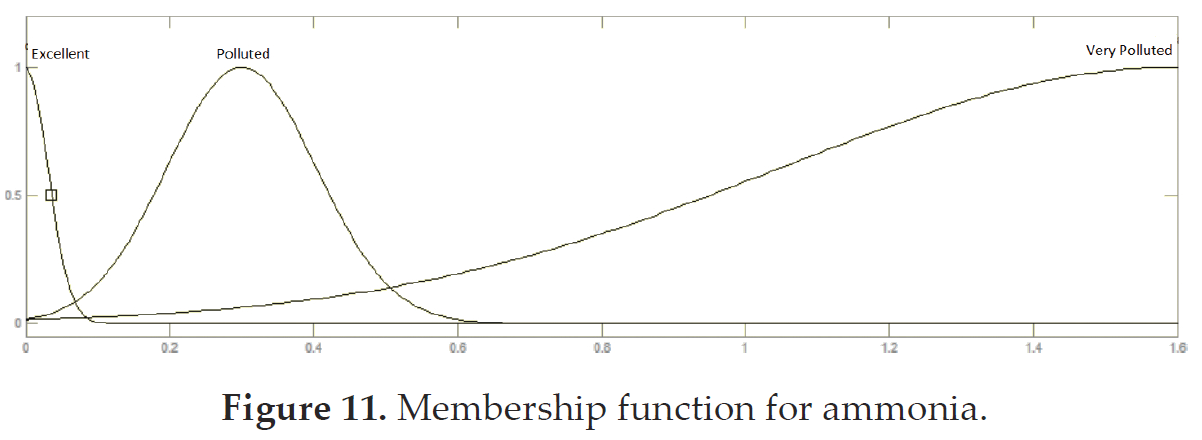 KARAR: 0-100 arasıda tanımlanmış.
Kümeler : Kabul edilemez, Çok kirli, Katkılı, Kirli, Az Kirli, İyi, Mükemmel
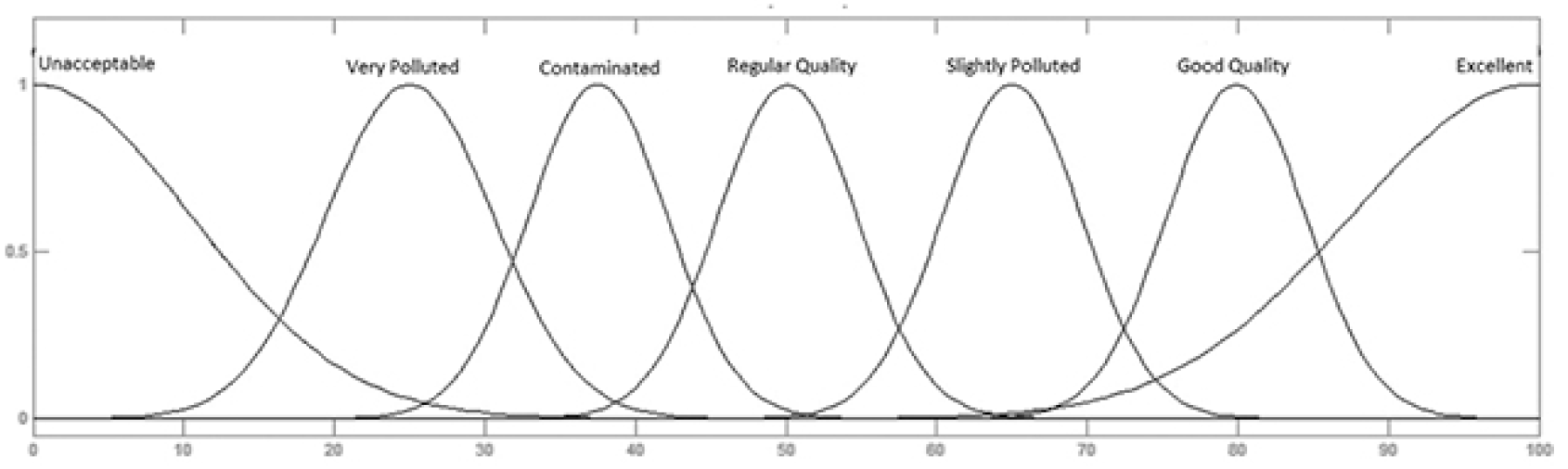 Giriş olarak iki parametre seçelim; sıcaklık ve iletkenlik.

Sıcaklık: 				İletkenlik:
MUKEMMEL -> gaussmf [6 20]		MUKEMMEL -> gaussmf [150 0]
KOTU -> igaussmf [5 20]			ORTA -> gaussmf [100 300]
						KOTU -> gaussmf [200 700]
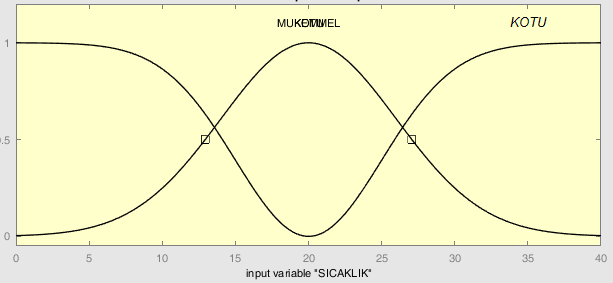 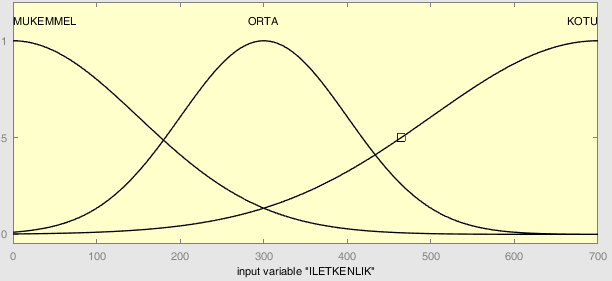 Çıkış:

Su Kalite İndisi (Water Quality Index):
KabulEdilemez -> gaussmf [20 0]
İYİ -> gaussmf [10 50]
MÜKEMMEL -> gaussmf [20 100]
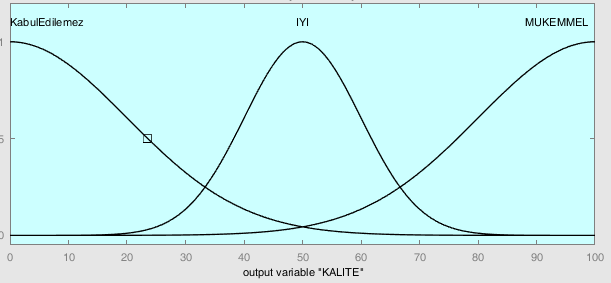 Kurallar:
Input, sicaklik   = {Mükemmel, Kötü}
Input, iletkenlik = {Mükemmel, Orta, Kötü}
Output,     WQI = {KabulEdilemez, İyi, Mükemmel}


             Sıcaklık               _ 
İletkenlik   Mükemmel   Kötü
Mükemmel     Mükemmel   İyi
Orta         İyi        KabulEdilemez
Kötü         İyi        KabulEdilemez
Tasarım
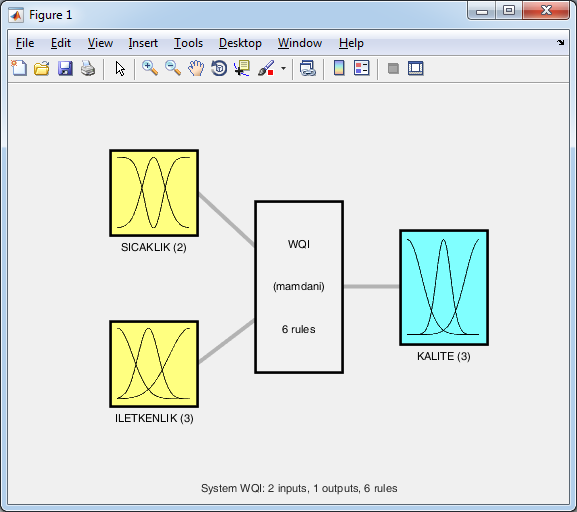 Sonuç:
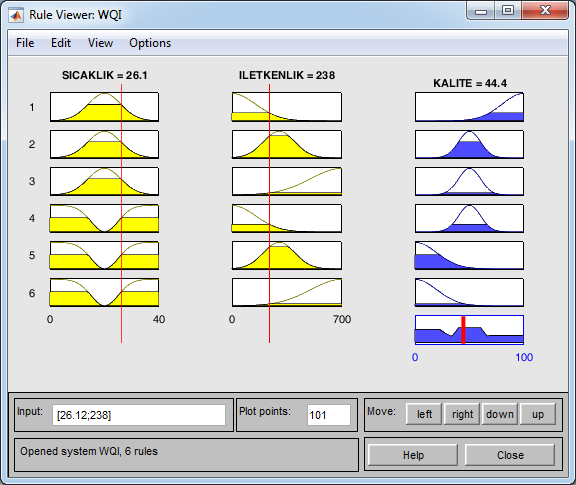 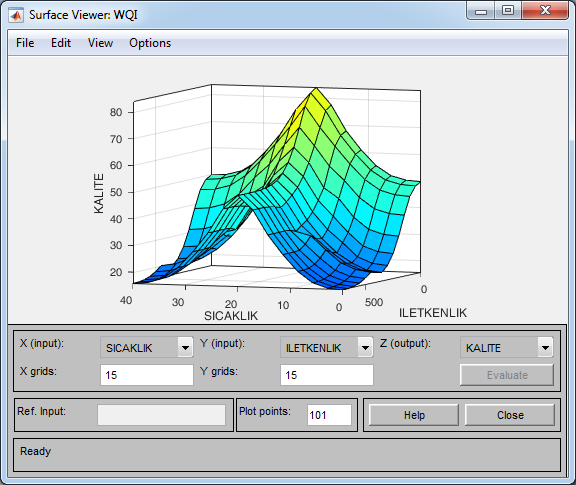 Kodlama:
clear; clc;
Su = readfis('WQI.fis');
figure, plotfis(Su)

sicaklik = 23;
iletkenlik = 280; 

suKaliteIndisi = evalfis([sicaklik iletkenlik],Su)
suKaliteIndisi = 50.3421